Société Française de NeuroModulation | INS French Chapter
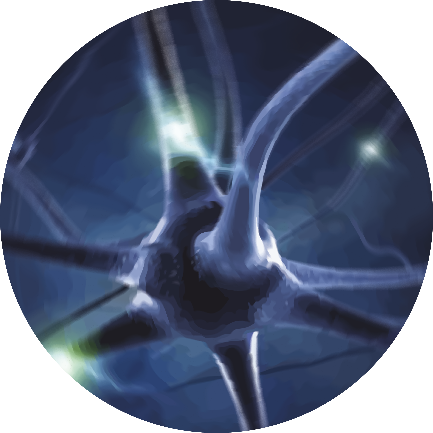 Titre de la présentation
NOM & Prénom de l’orateur
Spécialité / Fonction
Votre institution
VIII° Symposium | Vendredi 04 – Samedi 05 Octobre 2024, Lorient
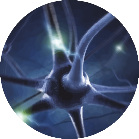 Conflit d’intérêt
Format grand écran 16:9
Taille 16 minimum
Lisibilité !
Société Française de NeuroModulation | VIII° Symposium 2024
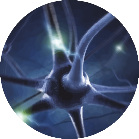 Titre de la présentation
Format grand écran 16:9
Taille 16 minimum
Lisibilité !
Société Française de NeuroModulation | VIII° Symposium 2024